Particulate matter measurement in ambient atmosphere
Chair of Physical and Analytical Chemistry, Department of Chemistry, Tbilisi State University, Tbilisi, Georgia , SMART|AtmoSim_LAB
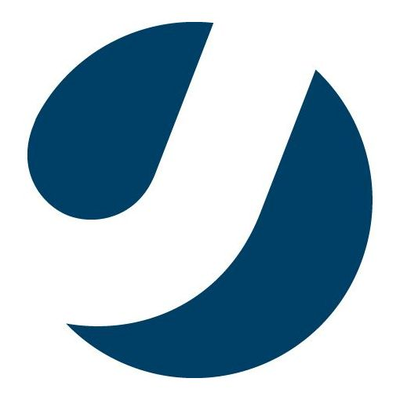 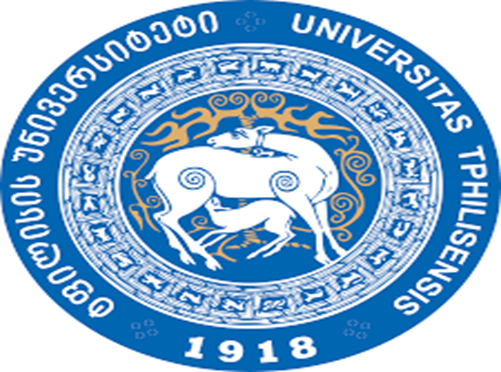 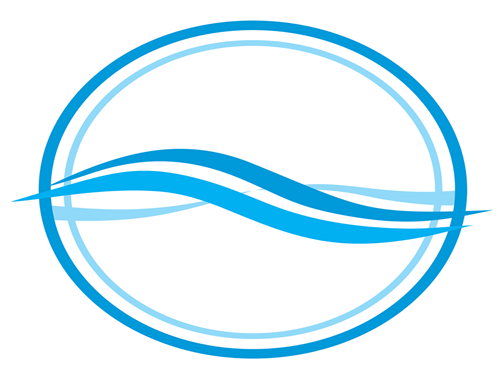 Student: Mariam Shanidze
mariam.shanidze601@ens.tsu.ge
Supervisor:  Prof. Bezhan Chankvetadze    Dr. Giorgi Jibuti
Co-authors: Ani Rurua, Lika Kirtadze, Nino
Jajanidze
September 16, 2022
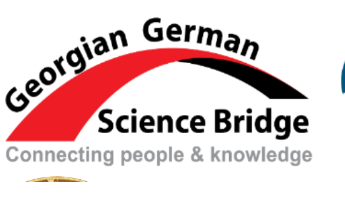 1
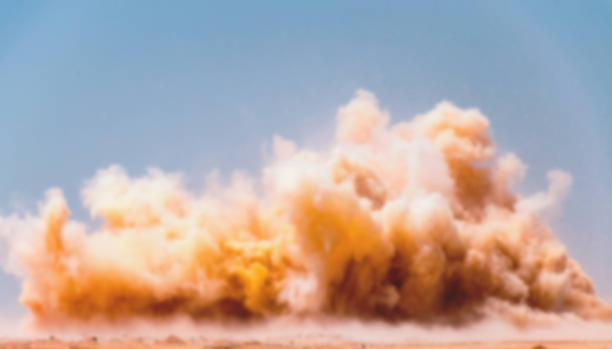 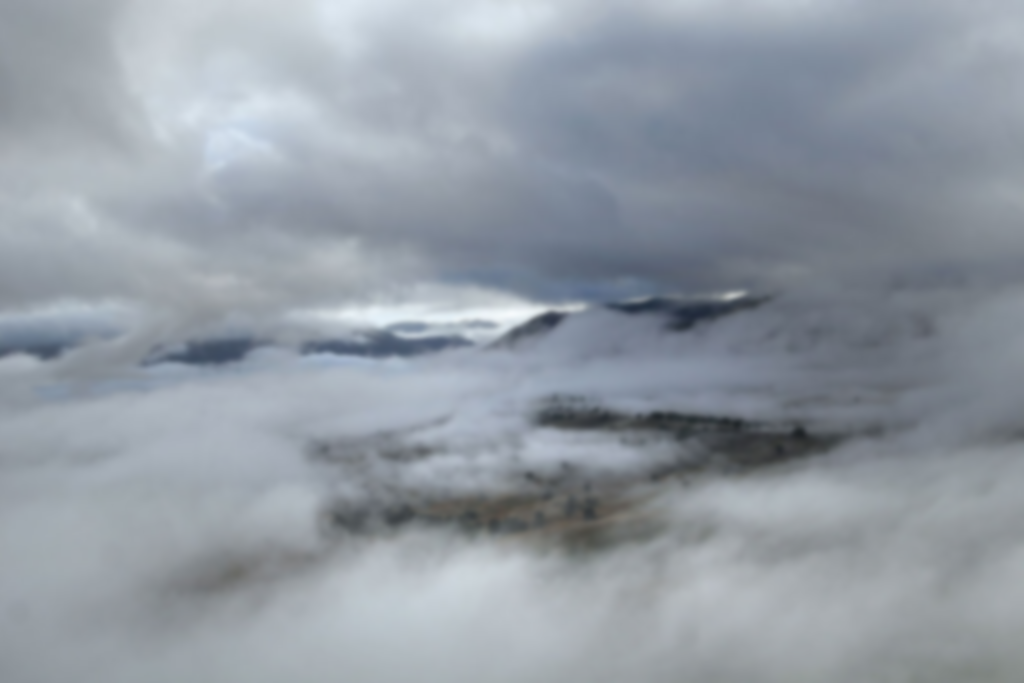 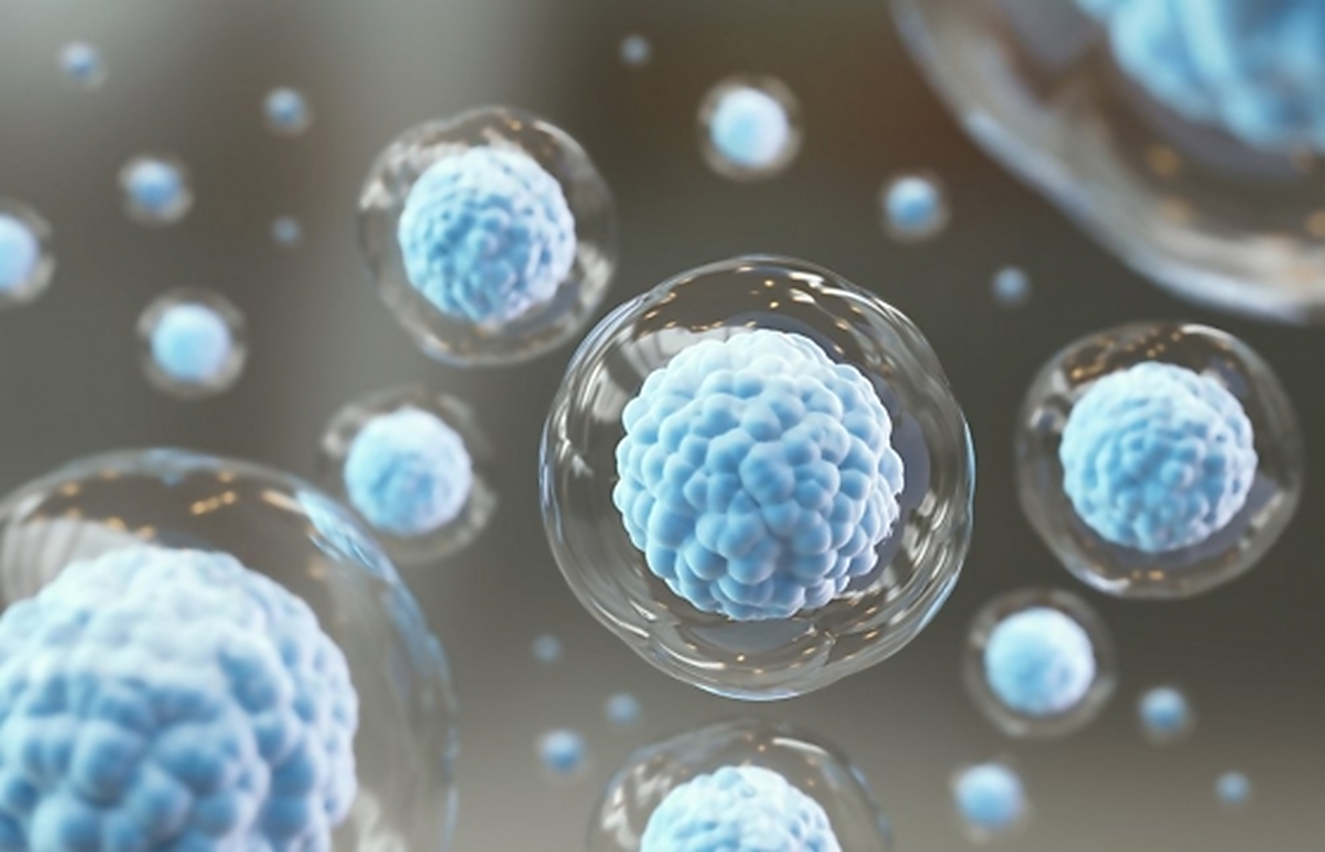 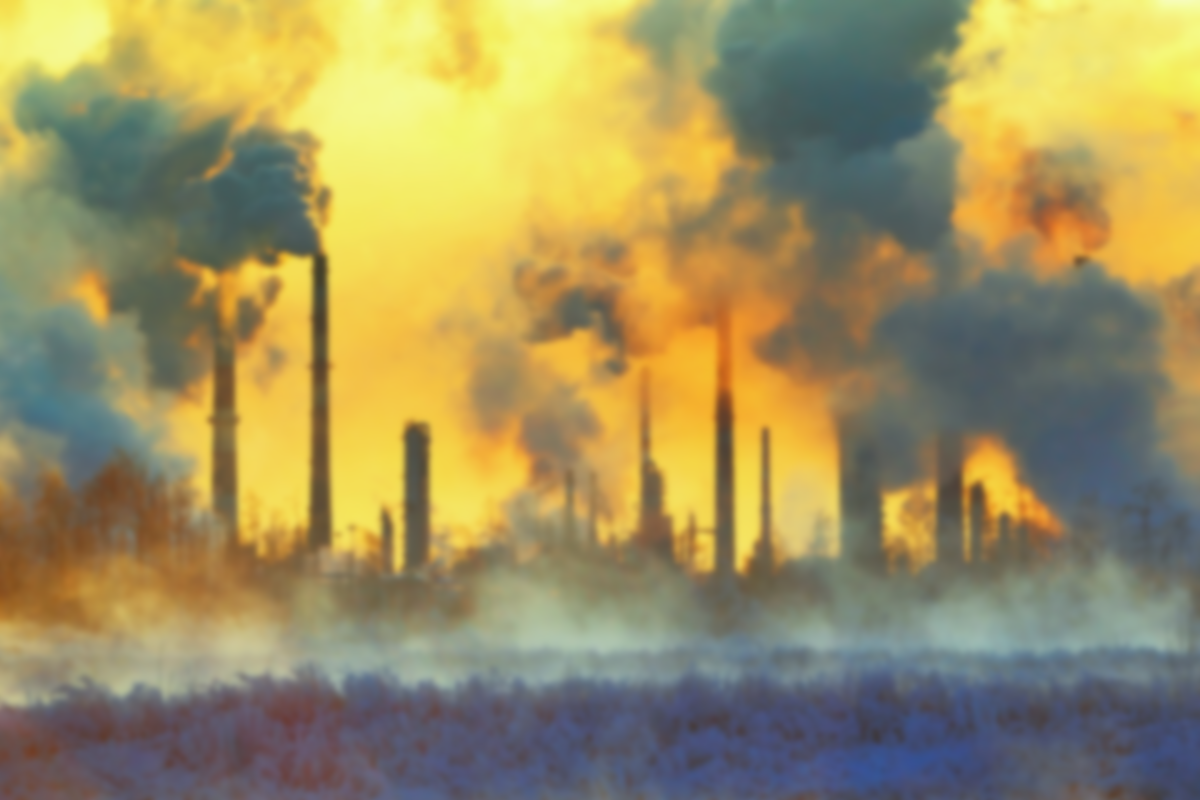 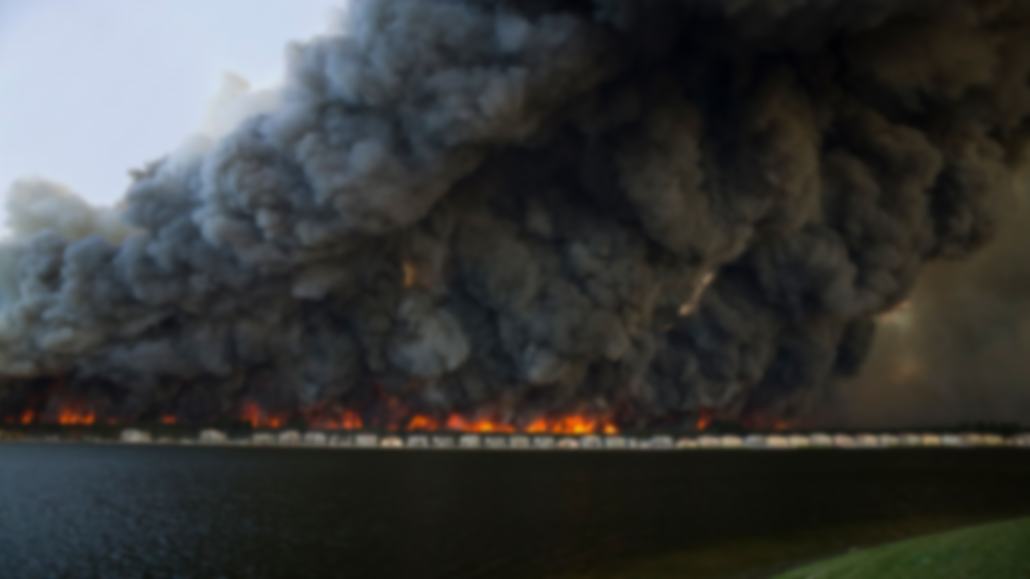 2
PM 2.5 and PM 10
PM10, also called coarse particulate matter, and PM2.5, otherwise referred to as fine particulate matter, are both different types of particulate matter pollution, categorized according to their size and relative impact on our health. Particulate matter that is classified as PM10, are all particles that are smaller than 1/5th of a human hair and PM2.5, are all particles that are smaller than 1/20th of a human hair.
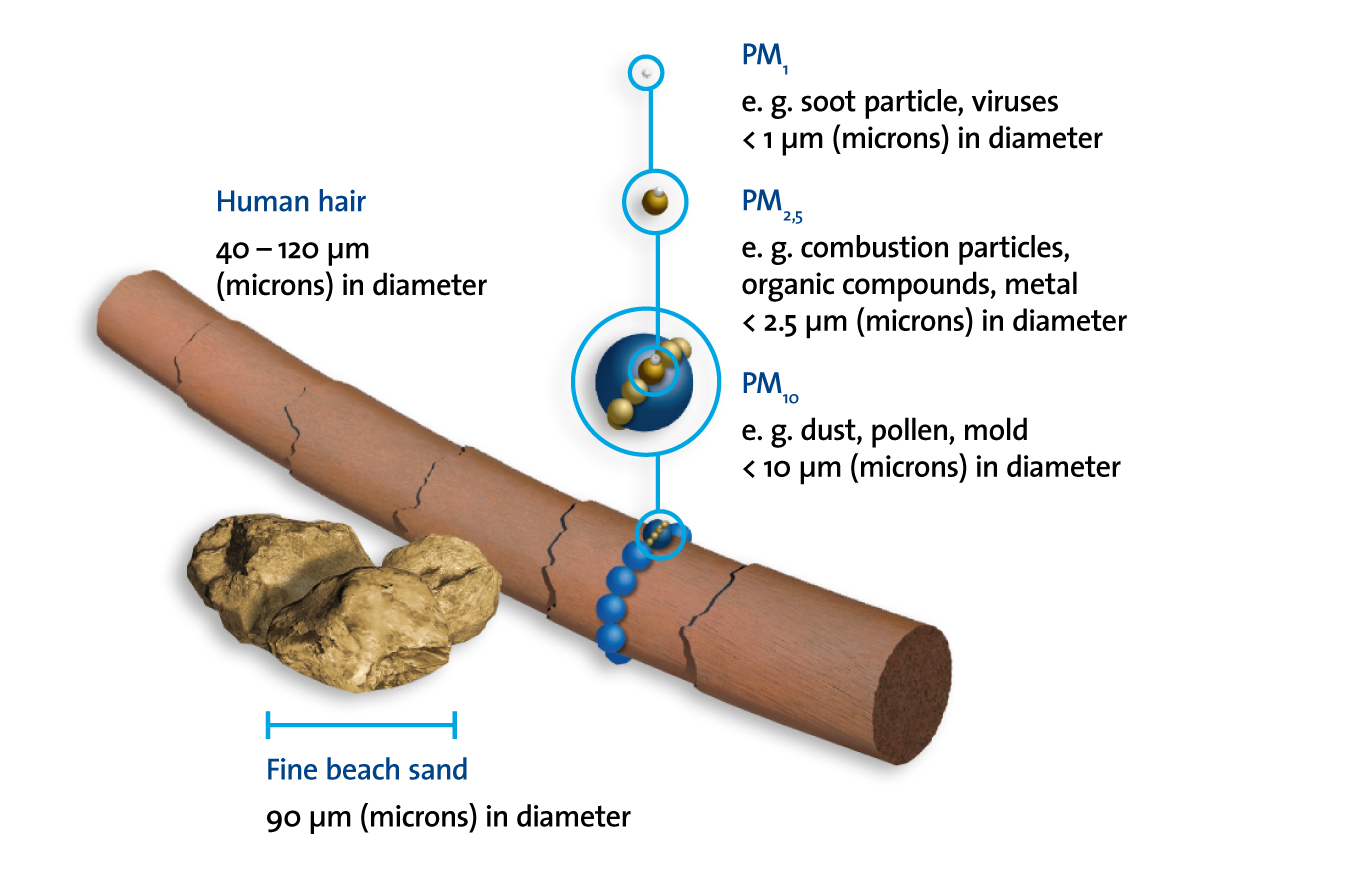 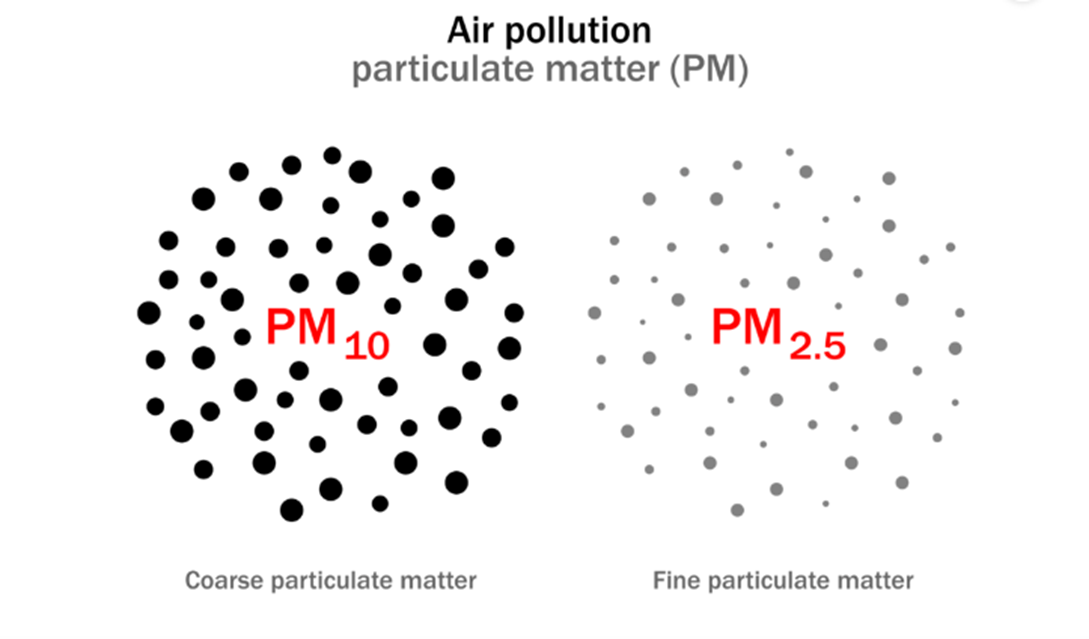 3
Particulate matter’s link to different diseases
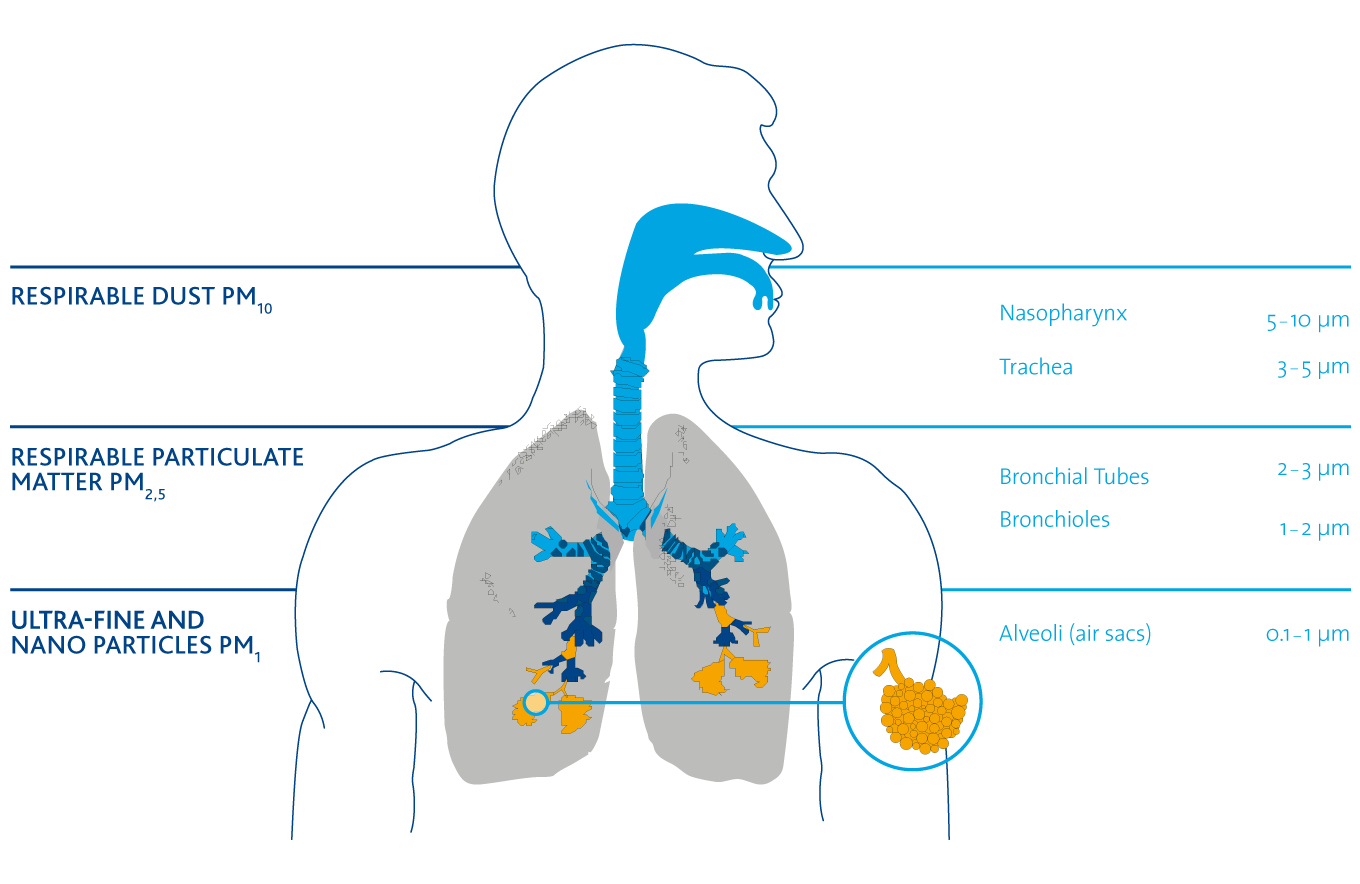 The size of particles affects their potential to cause health problems:

PM10 : these particles are small enough to pass through the throat and nose and enter the lungs. Once inhaled, these particles can affect the heart and lungs and cause serious health effects.

PM2.5: these particles are so small they can get deep into the lungs and into the bloodstream. There is sufficient evidence that exposure to PM2.5 over long periods (years) can cause adverse health effects.
4
General Principles of Operation
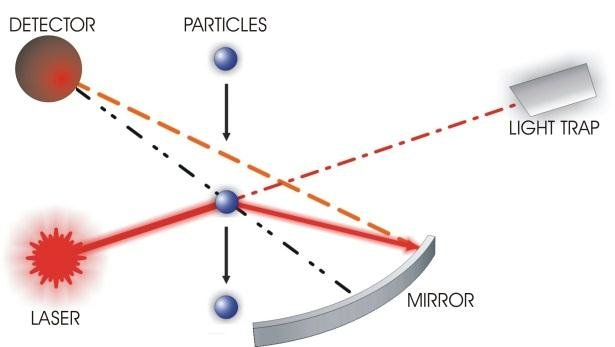 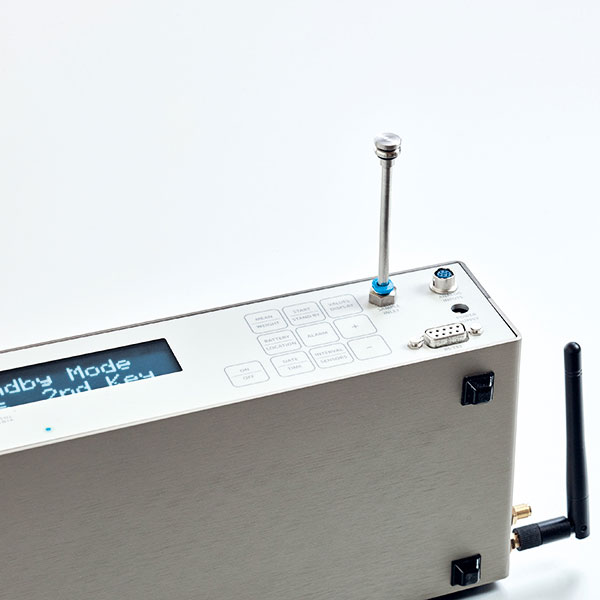 .
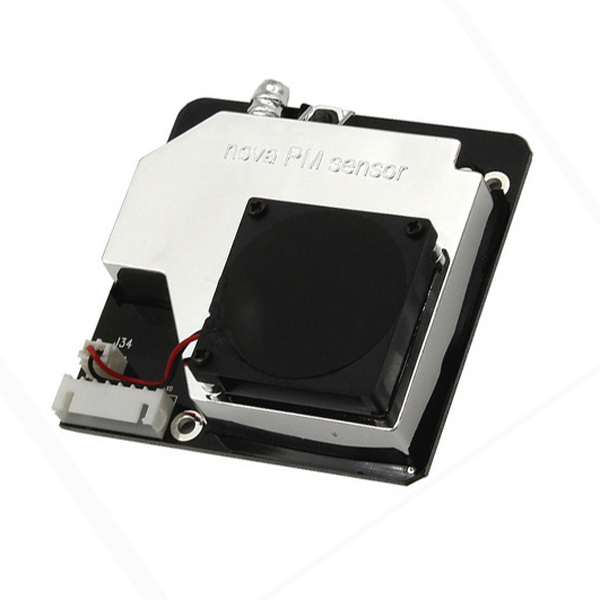 Light scattering measurement of single particles comes into operation within every device of the 1.100 series consequently also at the model 1.129 at which a laser diode serves as light source. The 90° light scatter with an about 60° angle of beam spread is directed via mirror onto a receiving diode. When particles cross the laser beam they emit a light pulse. After adequate amplifying the signal of the detector is being classified.
5
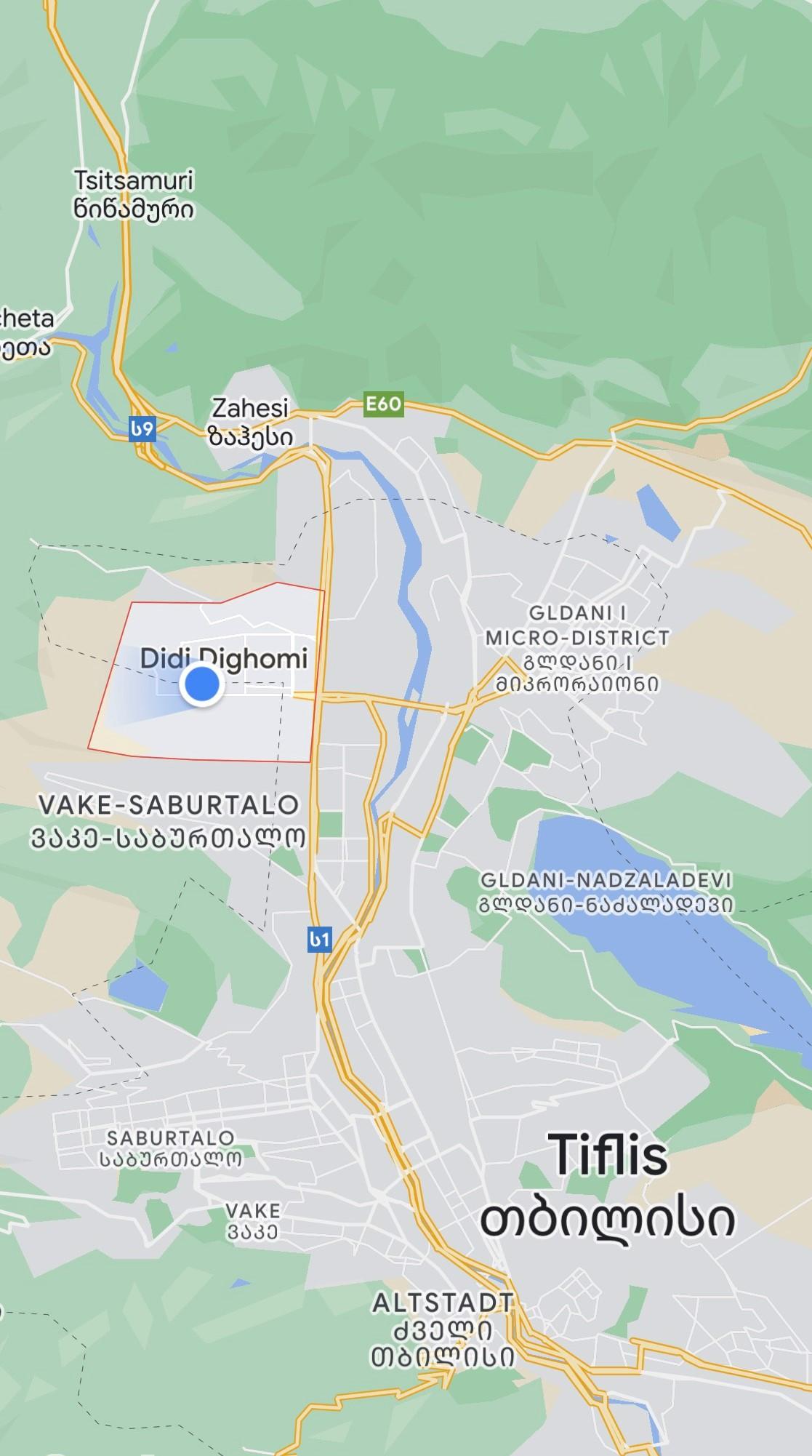 Didi Dighomi
6
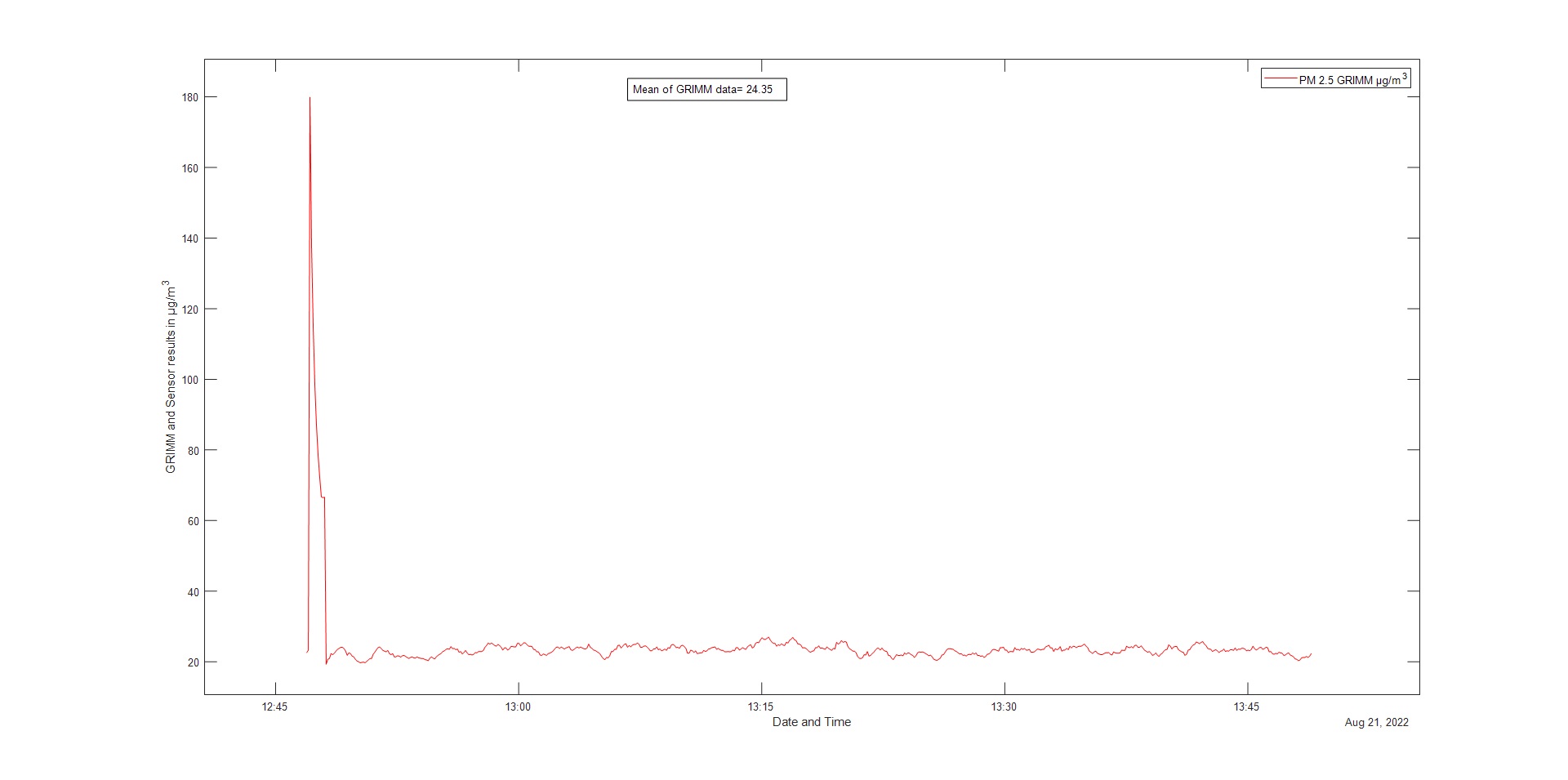 21.08.22  12:46  PM2.5
7
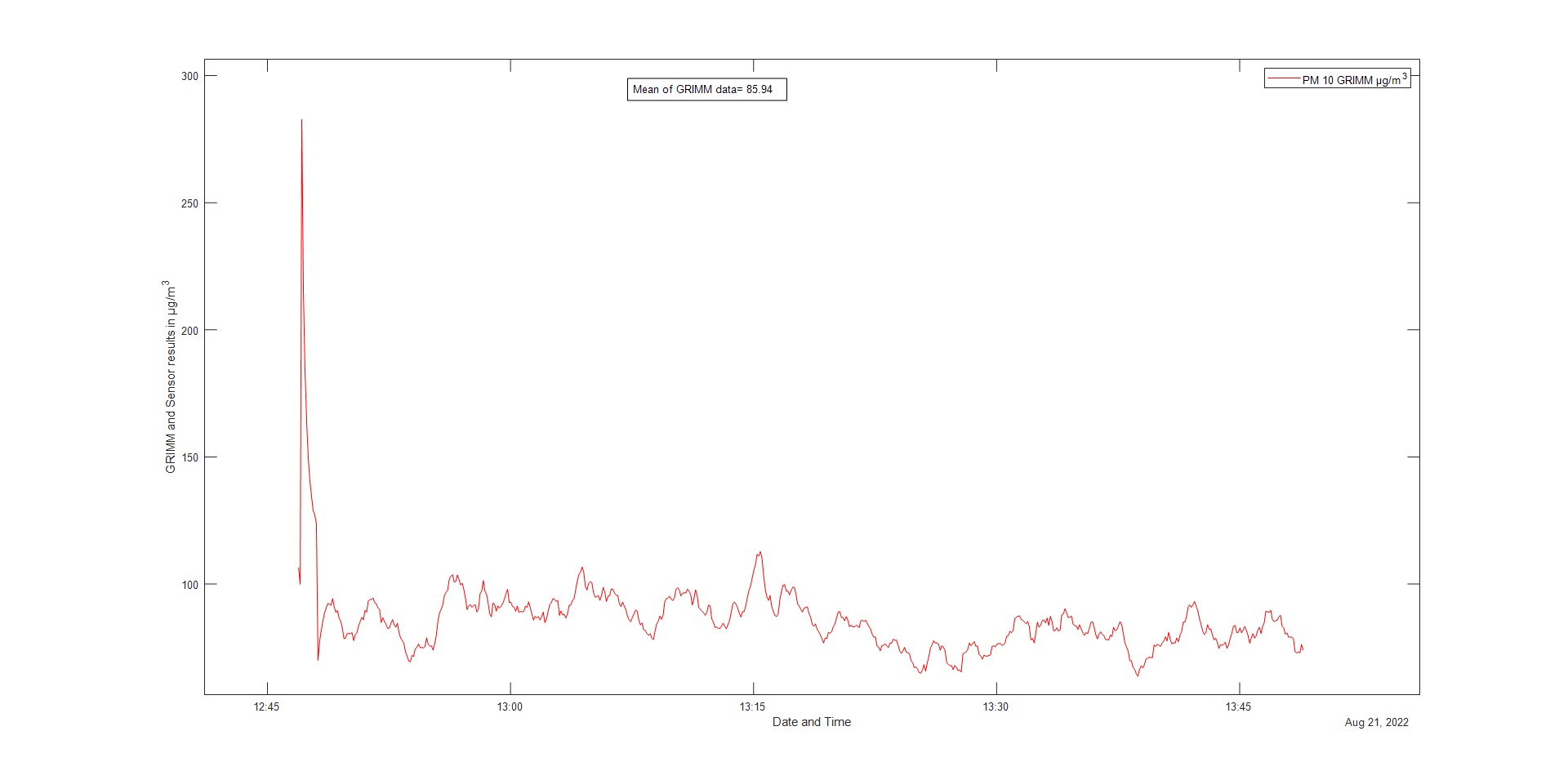 21.08.22  12:46  PM10
8
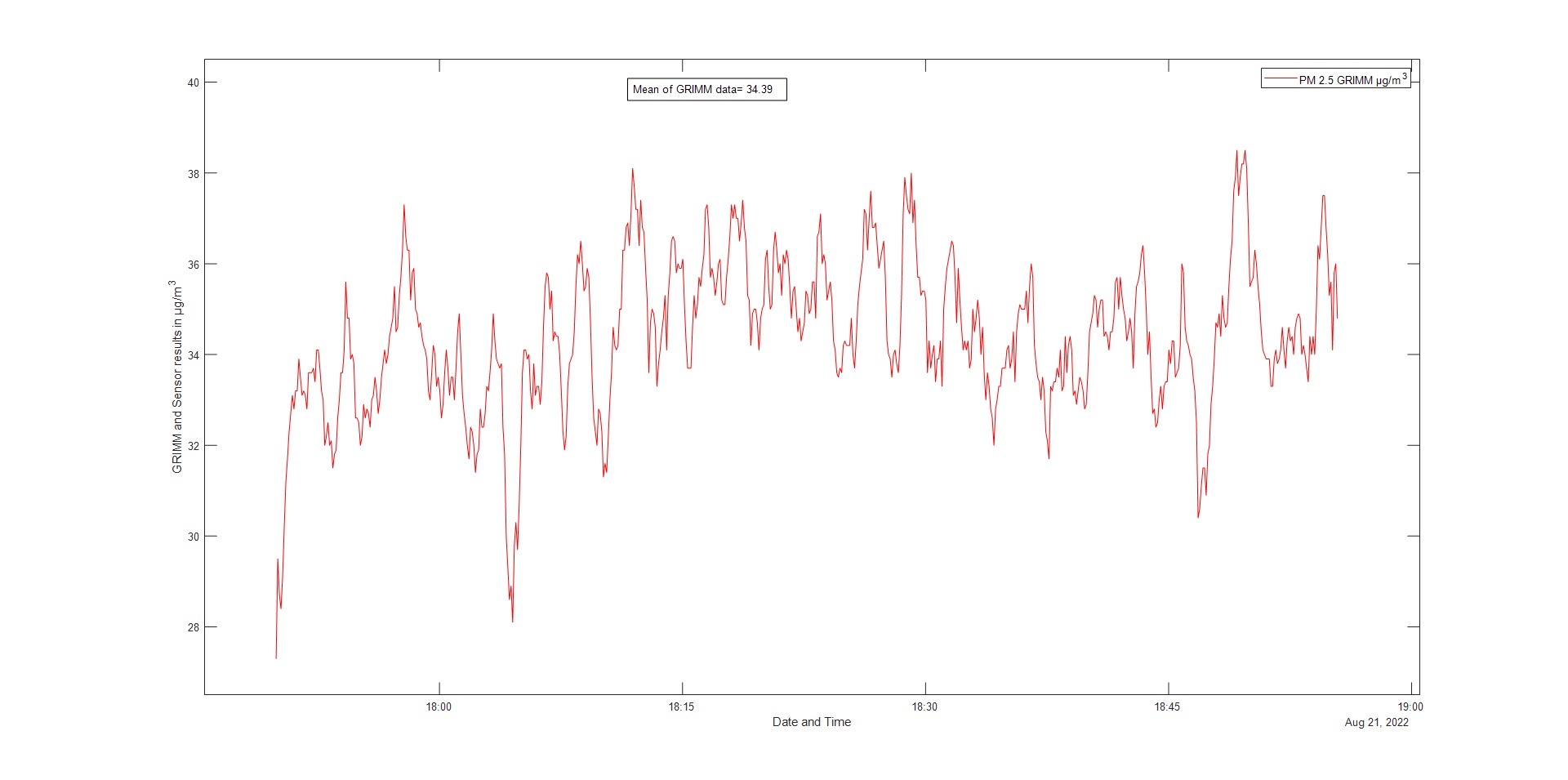 21.08.22  17:49  PM2.5
9
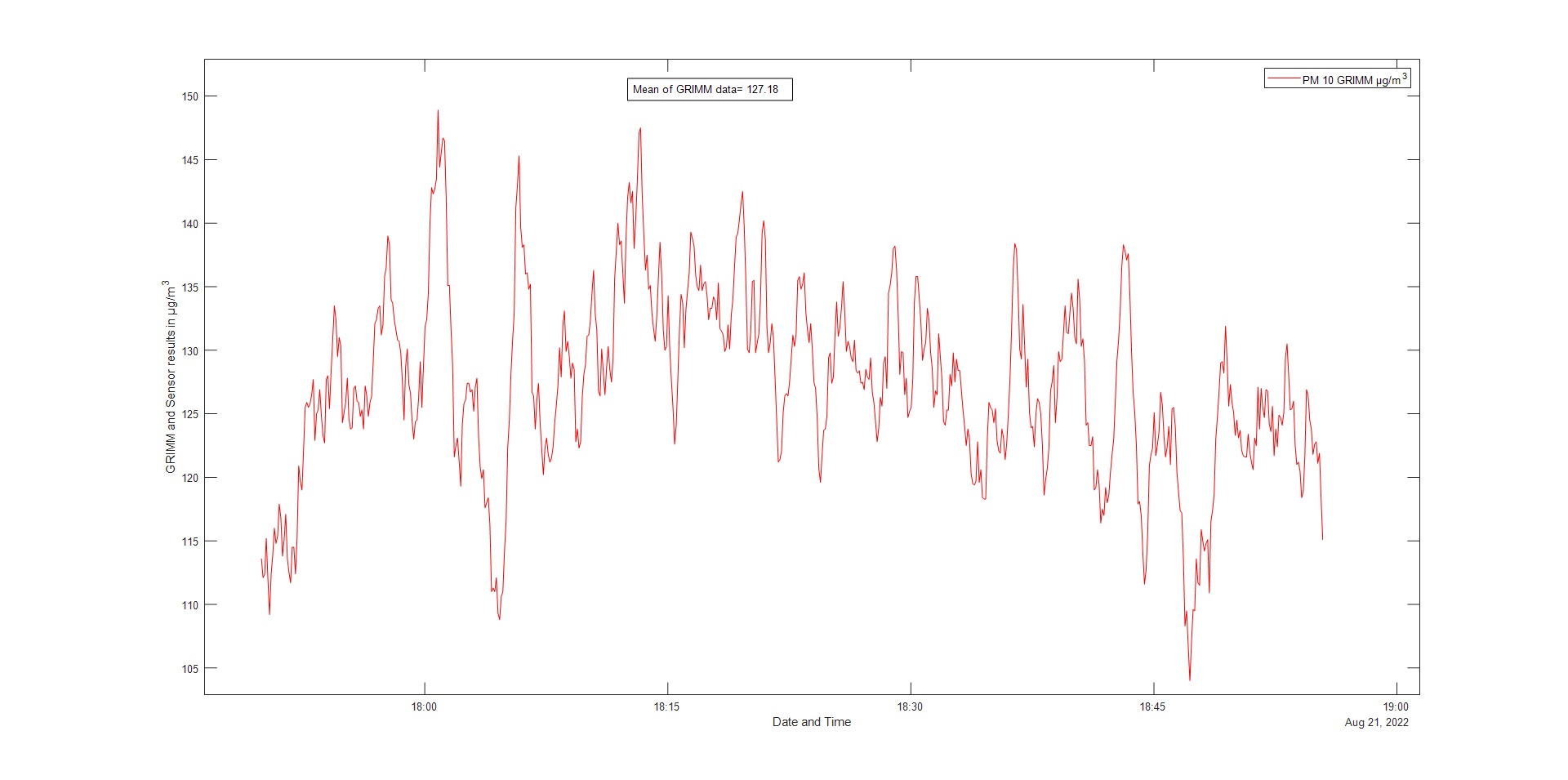 21.08.22  17:49  PM10
10
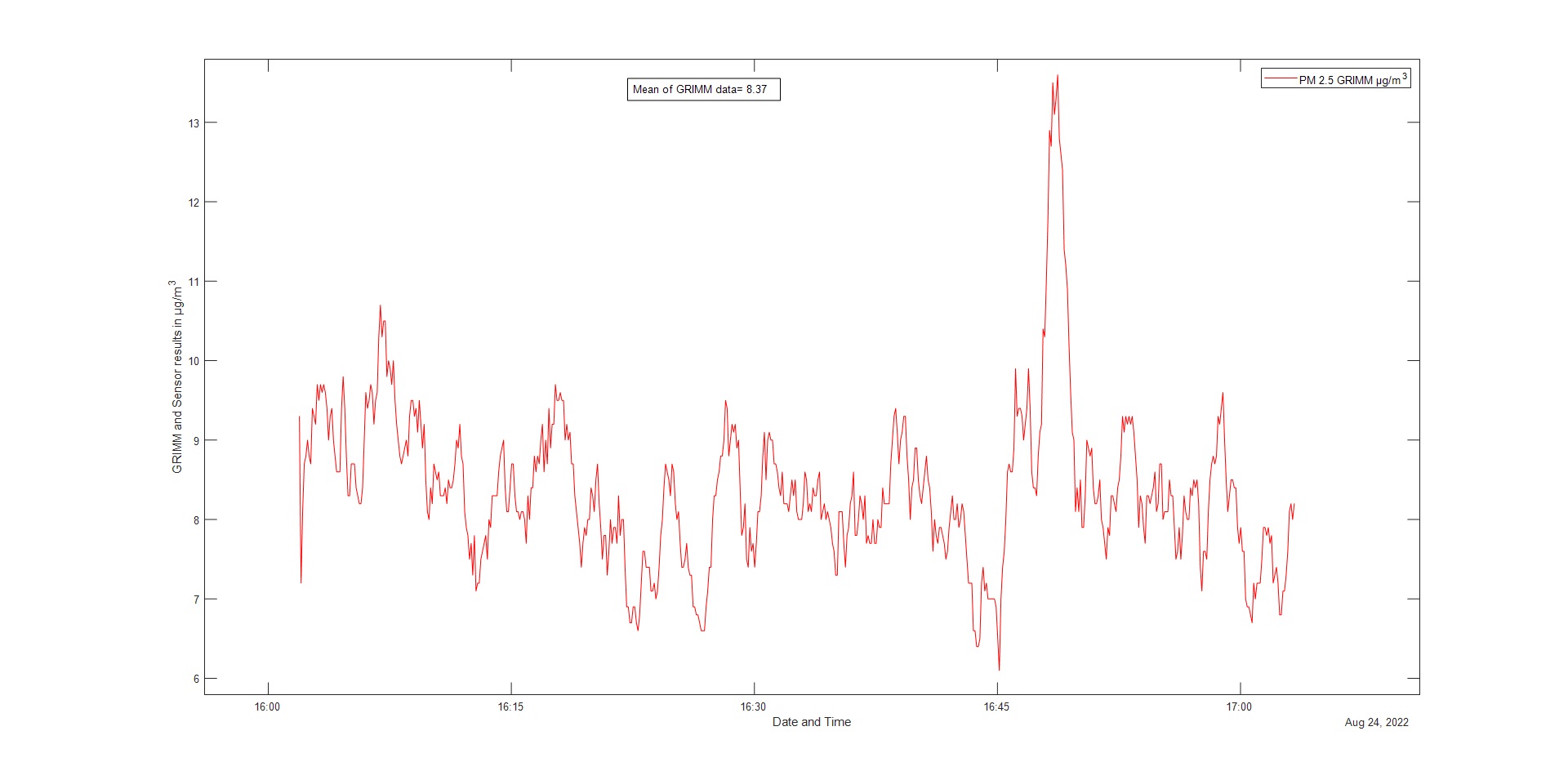 24.08.22  16:02  PM2.5
11
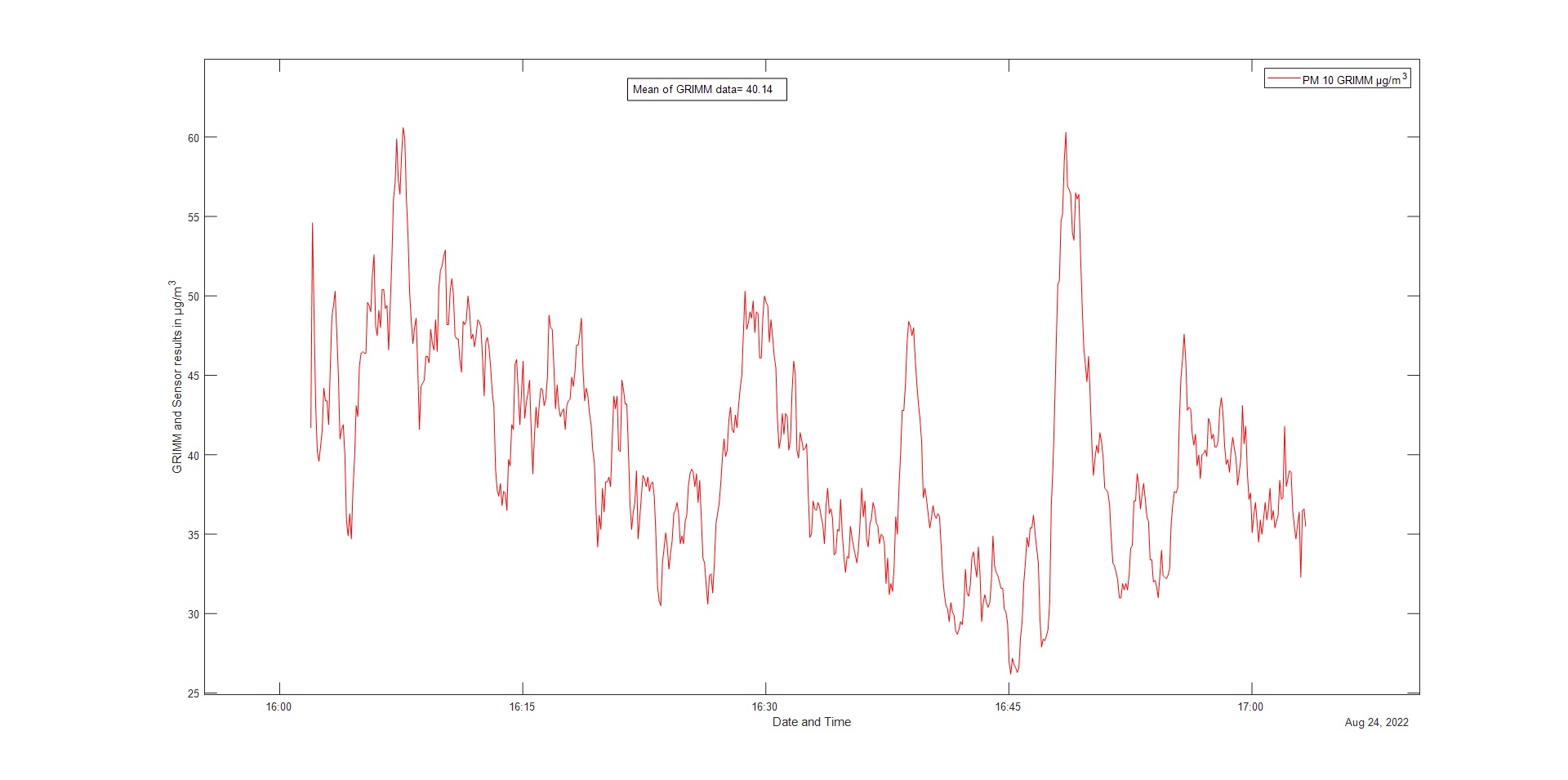 24.08.22  16:02  PM10
12
Stadium
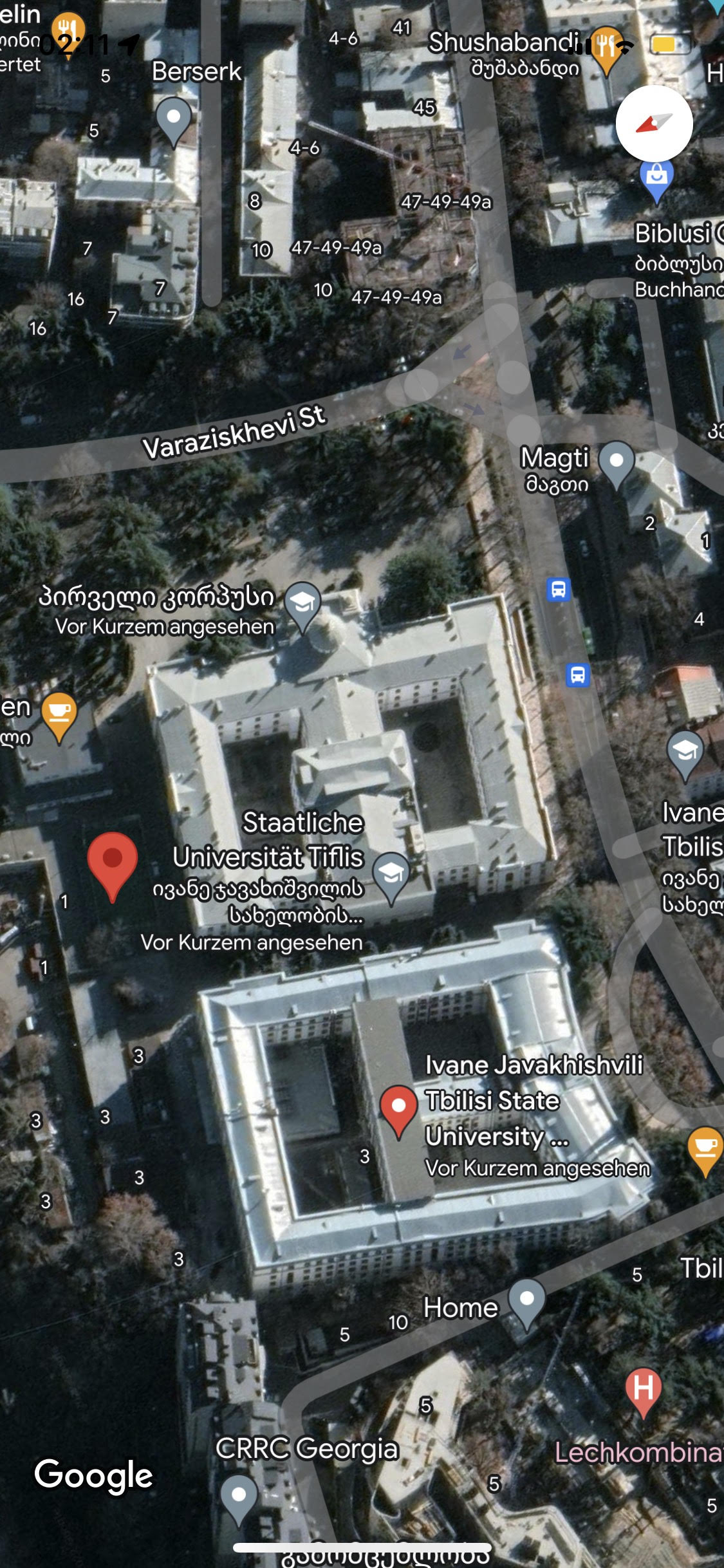 13
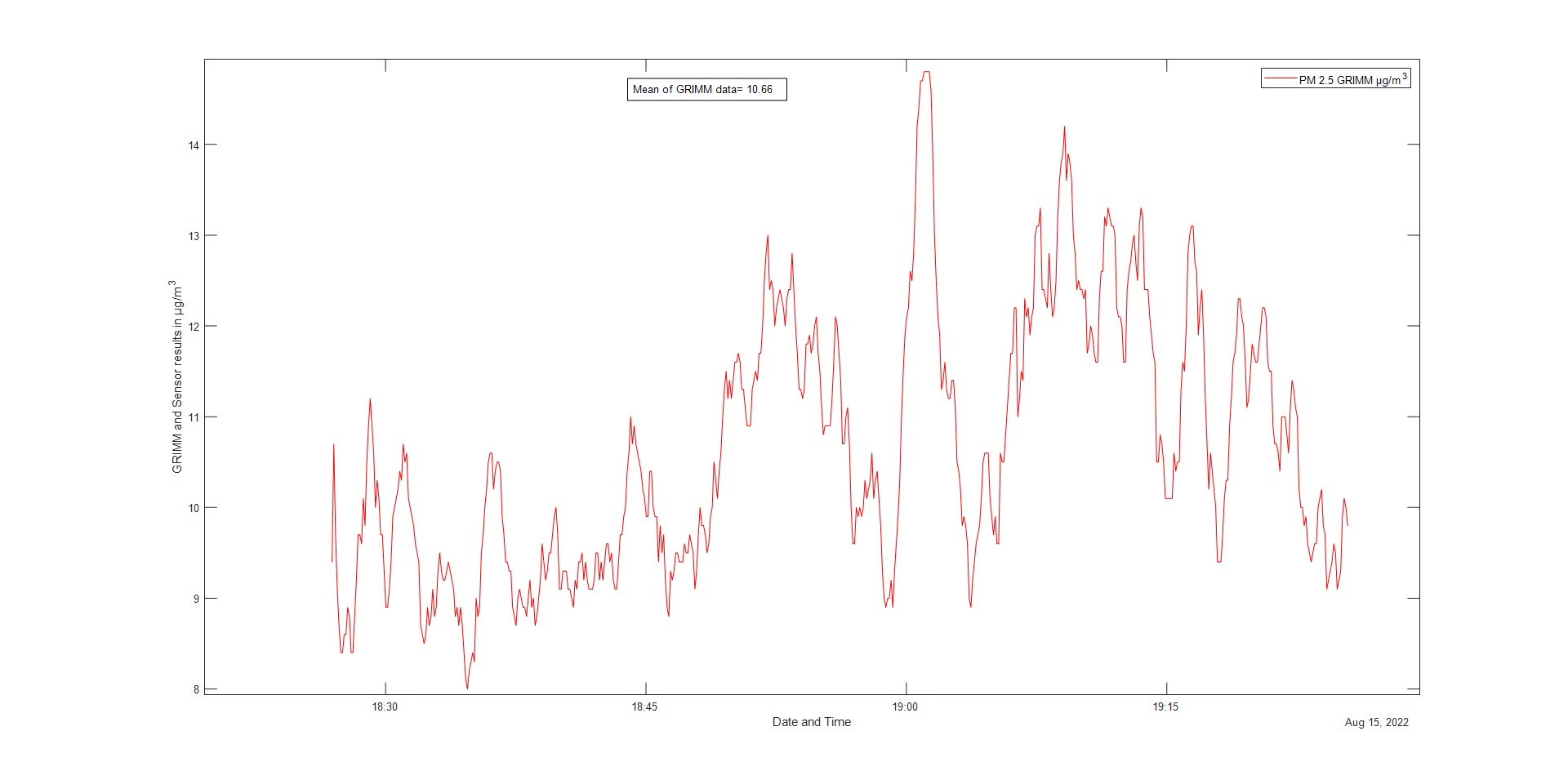 15.08.22  18:26   PM2.5
14
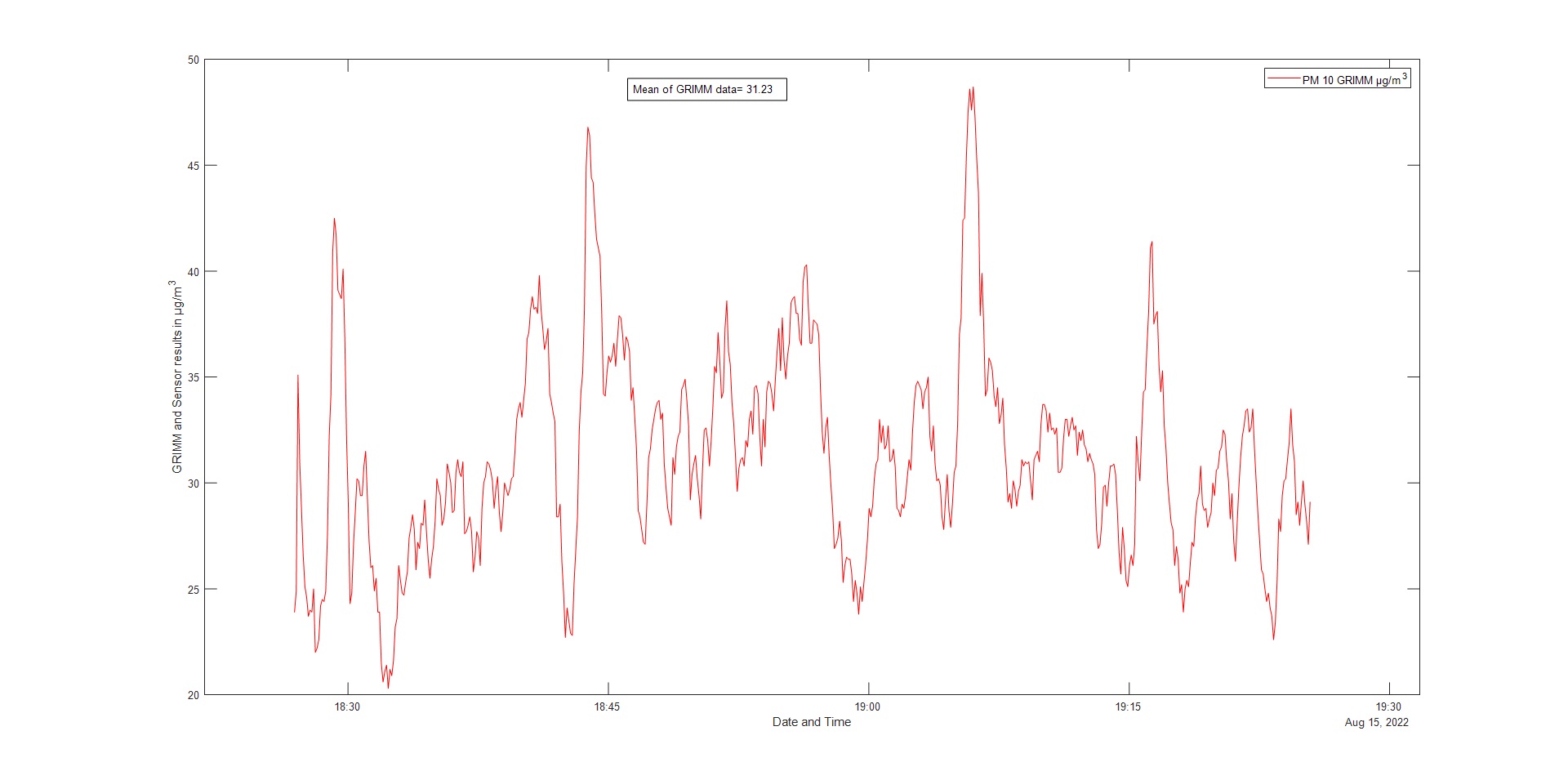 15.08.22  18:28  PM10
15
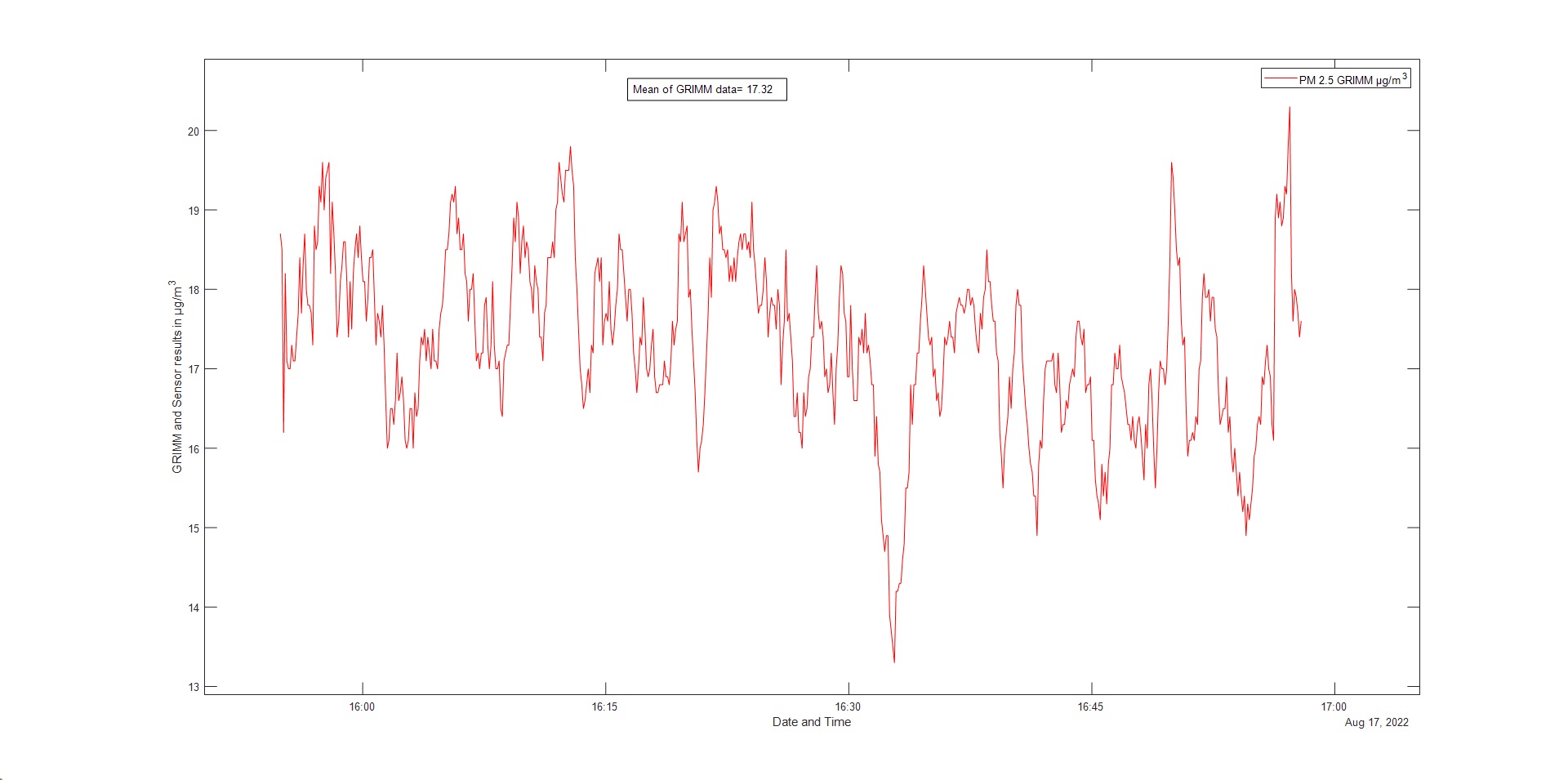 17.08.22  15:54  PM2.5
16
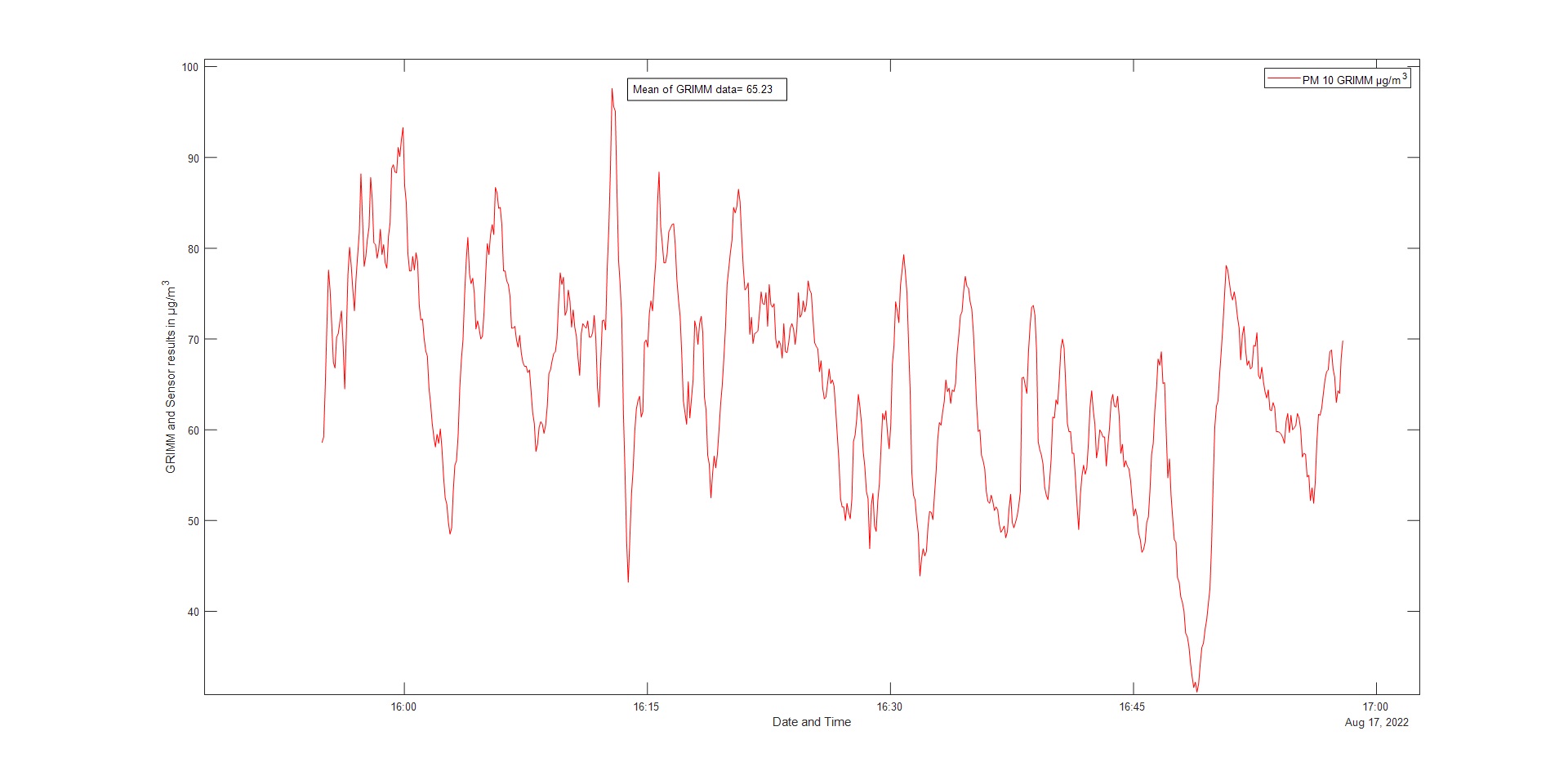 17.08.22  15:54  PM10
17
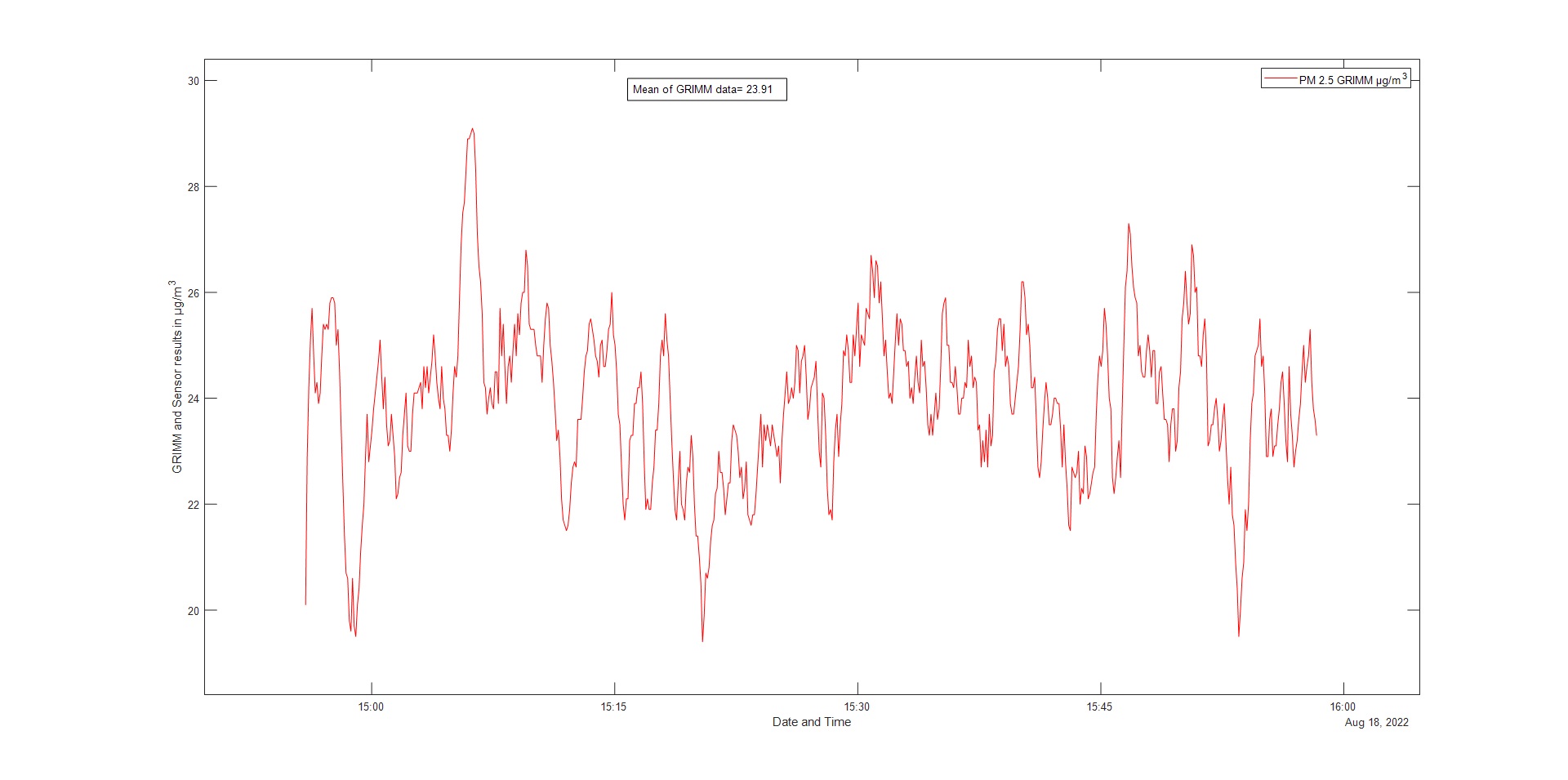 18.08.22  14:55  PM2.5
18
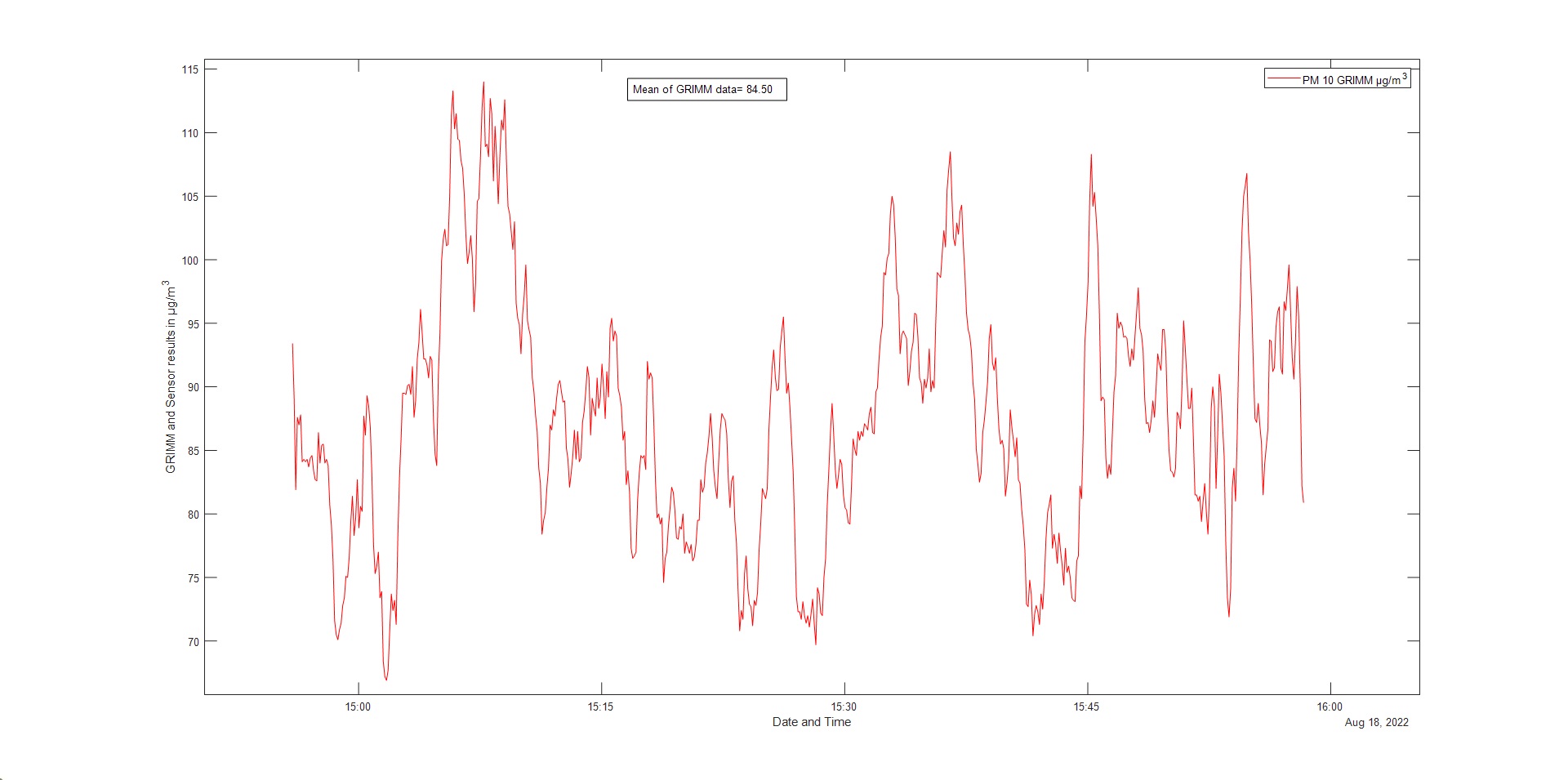 18.08.22 14:55  PM10
19
Ilia Garden
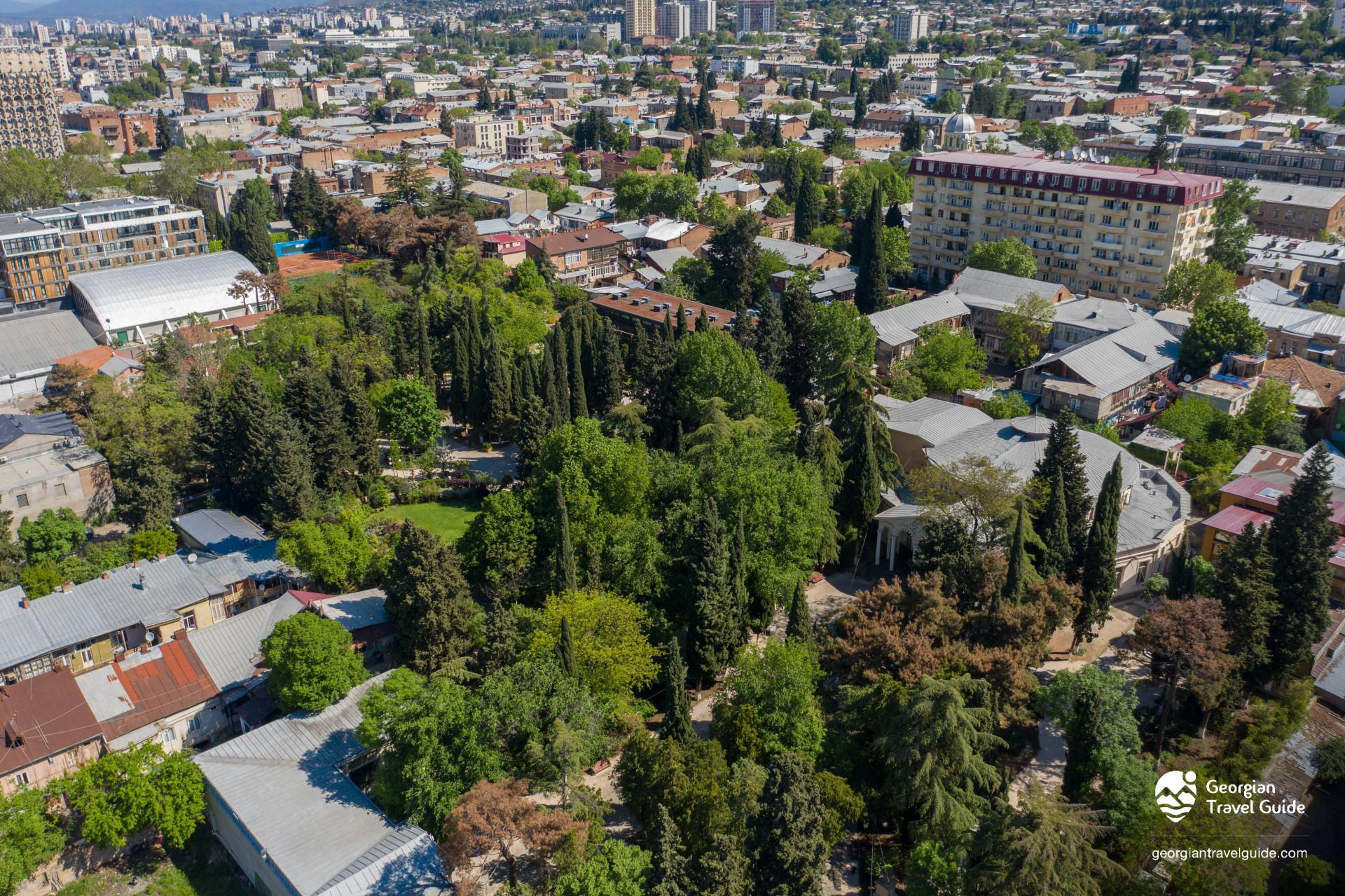 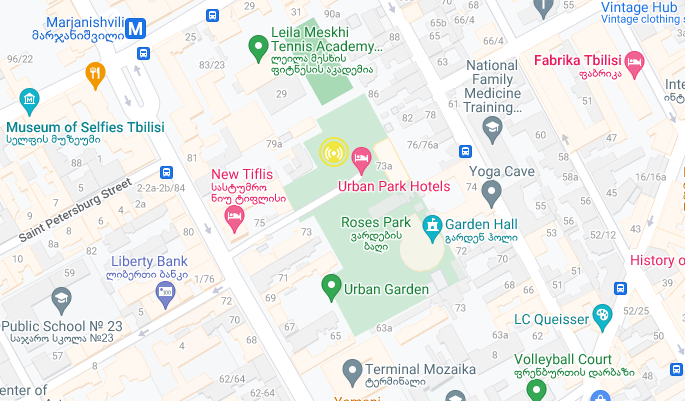 20
THANK YOU FOR YOUR ATTENTION!
21